Figure 6. Double labeling for lactate receptor GRP81 and astrocyte marker GS at 2 excitatory type synapses (A and B) in ...
Cereb Cortex, Volume 24, Issue 10, October 2014, Pages 2784–2795, https://doi.org/10.1093/cercor/bht136
The content of this slide may be subject to copyright: please see the slide notes for details.
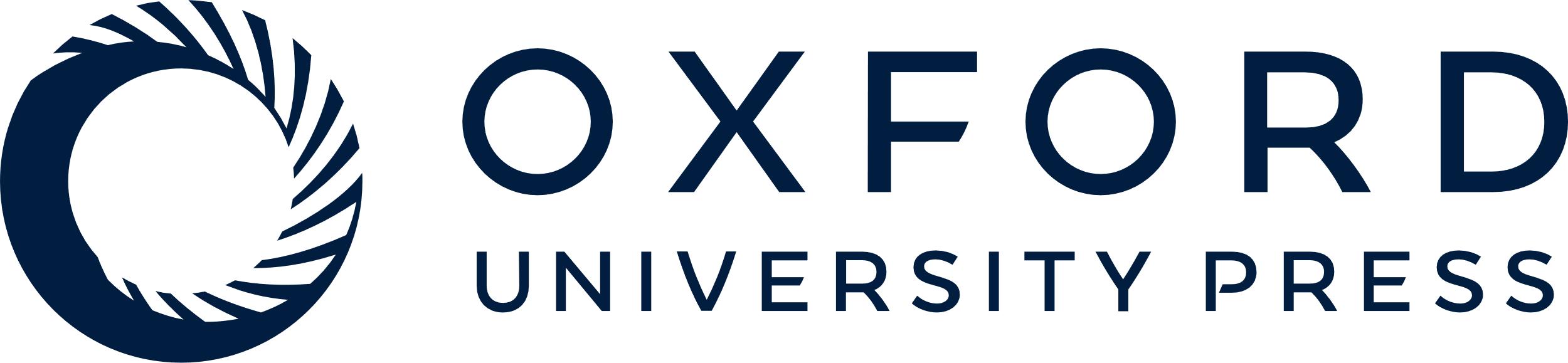 [Speaker Notes: Figure 6. Double labeling for lactate receptor GRP81 and astrocyte marker GS at 2 excitatory type synapses (A and B) in hippocampus CA1 stratum radiatum. Note that in addition to a large number of immunogold particles associated with the post- and presynaptic membranes and with pre- and postsynaptic vesicular organelles, a few particles (black arrowheads) appear to be associated with the astrocytic plasma membrane. Designations: s, dendritic spine; t, nerve terminal; astrocyte, astrocytic perisynaptic process; red arrowhead, 20-nm immunogold particle indicating GS; black arrowhead, 10-nm immunogold particle indicating GPR81 at astrocyte membrane. Scale bars: 100 nm.


Unless provided in the caption above, the following copyright applies to the content of this slide: © The Author 2013. Published by Oxford University Press. All rights reserved. For Permissions, please e-mail: journals.permissions@oup.com]